Geografie a přírodní poměry
18. září 2023
Financováno z projektu MUNI 3.2.1, reg. číslo NPO_MUNI_MSMT-16606/2022, realizovaného v rámci Národního plánu obnovy pro oblast vysokých škol pro roky 2022–2024.
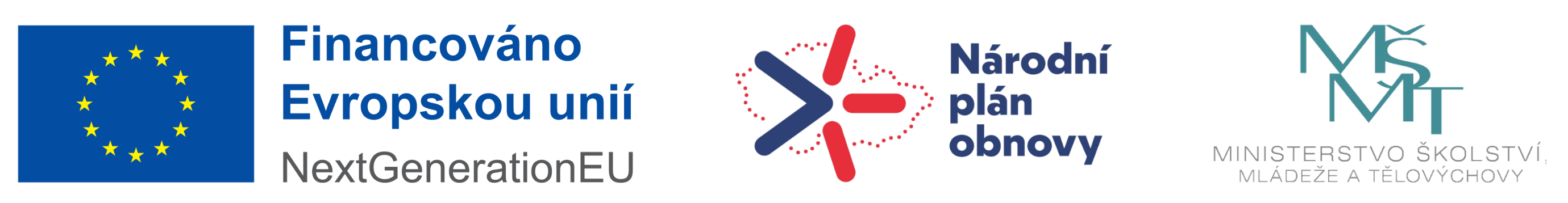 Co je Skandinávie?
Mapa
Skandinávský poloostrov: Norsko, Švédsko (+ část Finska)
Skandinávie nejčastěji: Norsko, Švédsko, Dánsko
Severské země: Island, Finsko
Teritoria skandinávských/severských států: Grónsko, Faerské ostrovy, Špicberky
2
Geografie
Skandinávie – Norsko, Švédsko, Dánsko
Geografická poloha
Jazyková blízkost
Společná historie
Kulturní blízkost
Politické a socioekonomické podmínky
3
Geografie
Geografie
Rozmanitá: fjordy, pohoří, jezera, ostrovy, roviny
Polární kruh, roční období
Mírné klima – Golfský proud; mírné, subarktické
4
Geografie
Norština
Bokmål X nynorsk
Dialekty
Abeceda – æ, ø, å
Výslovnost
o, u, y
s X š (sj, sk, sl)
Délka: takk X tak; gul X gull
5
Geografie
Pozdravy
Hei (hallo, god dag)
Jeg heter, jeg er
Hyggelig (å treffe deg)
Hvordan har du det? Hvordan går det?
Bare bra, takk. Det går bra
Ha det (bra)
Vi sees
6
Geografie
Doporučené učebnice norštiny
VRBOVÁ, Jarka. Norský svět. Praha: FHS UK, 2022. ISBN 978-80-7571-096-3.
MIKOLÁŠKOVÁ, Lucie, Ivana ŠVEJDOVÁ-PINKASOVÁ a Klára DVOŘÁKOVÁ WINKLEROVÁ. Norština nejen pro samouky. Voznice: Leda, 2007. ISBN 978-80-7335-079-6. Dostupné také z: http://www.digitalniknihovna.cz/mzk/uuid/uuid:7fb6ad80-f3c7-11e8-bc37-005056827e51
Online učebnice NTNU Learn Now
Norsklærer Karense
7
Geografie
Doporučená literatura
BRUNCLÍK, Miloš, Vlastimil HAVLÍK a Aneta PINKOVÁ. Skandinávie: [proměny politiky v severských zemích]. Praha: Wolters Kluwer Česká republika, 2011. ISBN 978-80-7357-703-2, p. 1-20.
Facts about the Nordic countries. Nordic Co-operation [online]. 2023 [cit. 2023-09-17]. Dostupné z: https://www.norden.org/en/information/facts-about-nordic-countries

….
Licenční ujednání
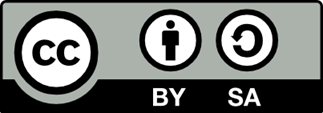 8
Geografie